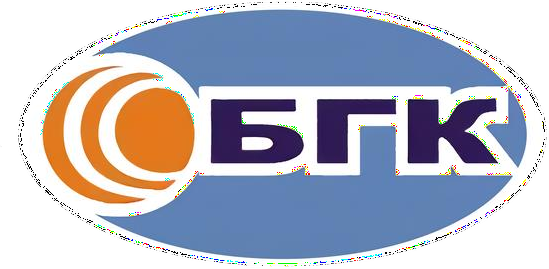 КРАЕВОЕ ГОСУДАРСТВЕННОЕ БЮДЖЕТНОЕ ПРОФЕССИОНАЛЬНОЕ
ОБРАЗОВАТЕЛЬНОЕ УЧРЕЖДЕНИЕ «БИЙСКИЙ ГОСУДАРСТВЕННЫЙ КОЛЛЕДЖ»
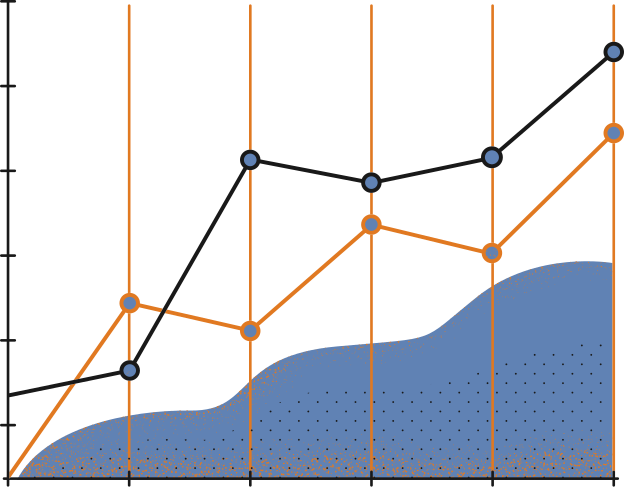 О реализации проекта
«Создание методического полигона по совершенствованию воспитательной деятельности в профессиональных образовательных организациях
«PROактивность»
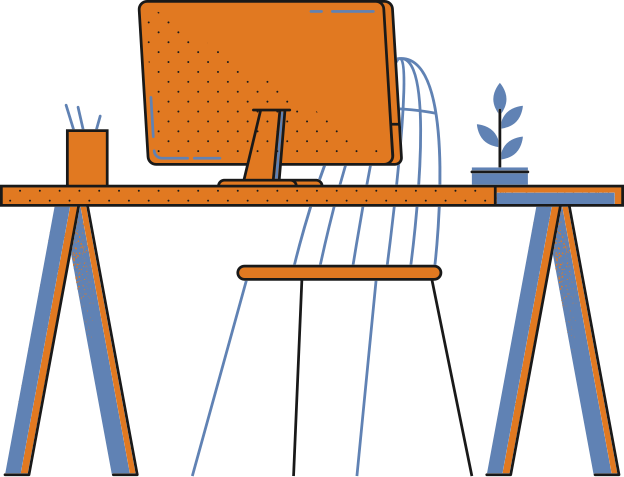 Описание проекта
2
Сегодня
Современный колледж
Запуск проекта 2022 год
Создание методического полигона
В проекте идет речь о создании методического полигона, где
Современное пространство воспитательной деятельности в 2026 году
любая	профессиональная
сможет	получить
образовательная	организация
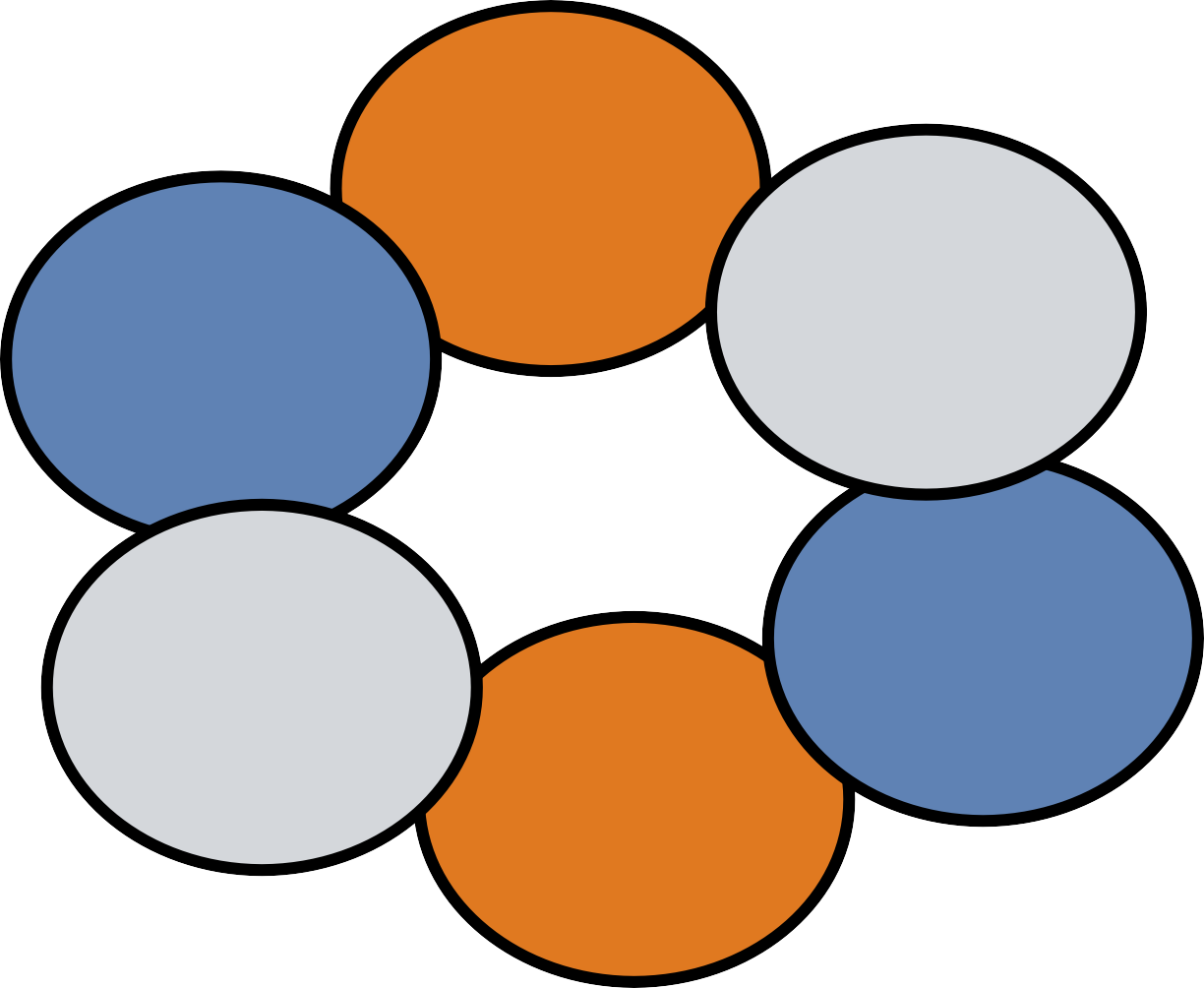 методическую	помощь
по
работы.	На	уровне
Руководитель и
команда
проекта
совершенствованию	воспитательной
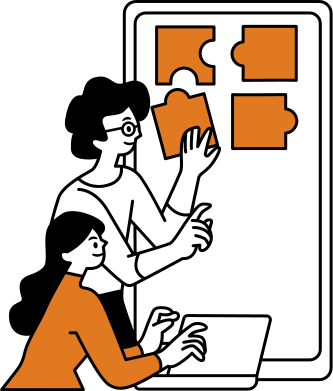 региона входит всеми
образована организация
ПОО	и
единая	площадка,
в	задачи	которой
между
эффективных проведение
коммуникаций
Административ ные ведомства
образовательных,
Родительская общественность
просветительских активностей и многое др.
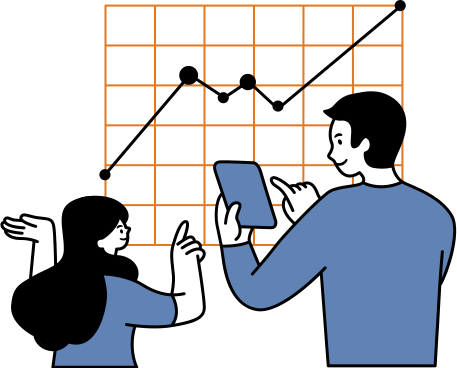 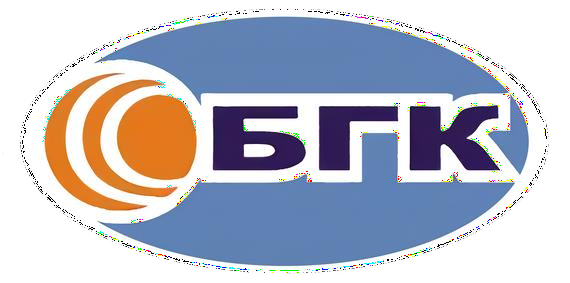 Общественные
организации
Предприятия и организации
Партнеры
Деятельность Полигона направлена на тесное сотрудничество с Министерством образования и науки Алтайского края, АИРО им.
А.М.	Топорова,	Институтом	изучения	детства,
семьи	и города	и
воспитания	РАН,	с	общественными	организациями
края,	объектами	культуры	и	спорта,	родительской общественностью.
От проблемы к результату
3
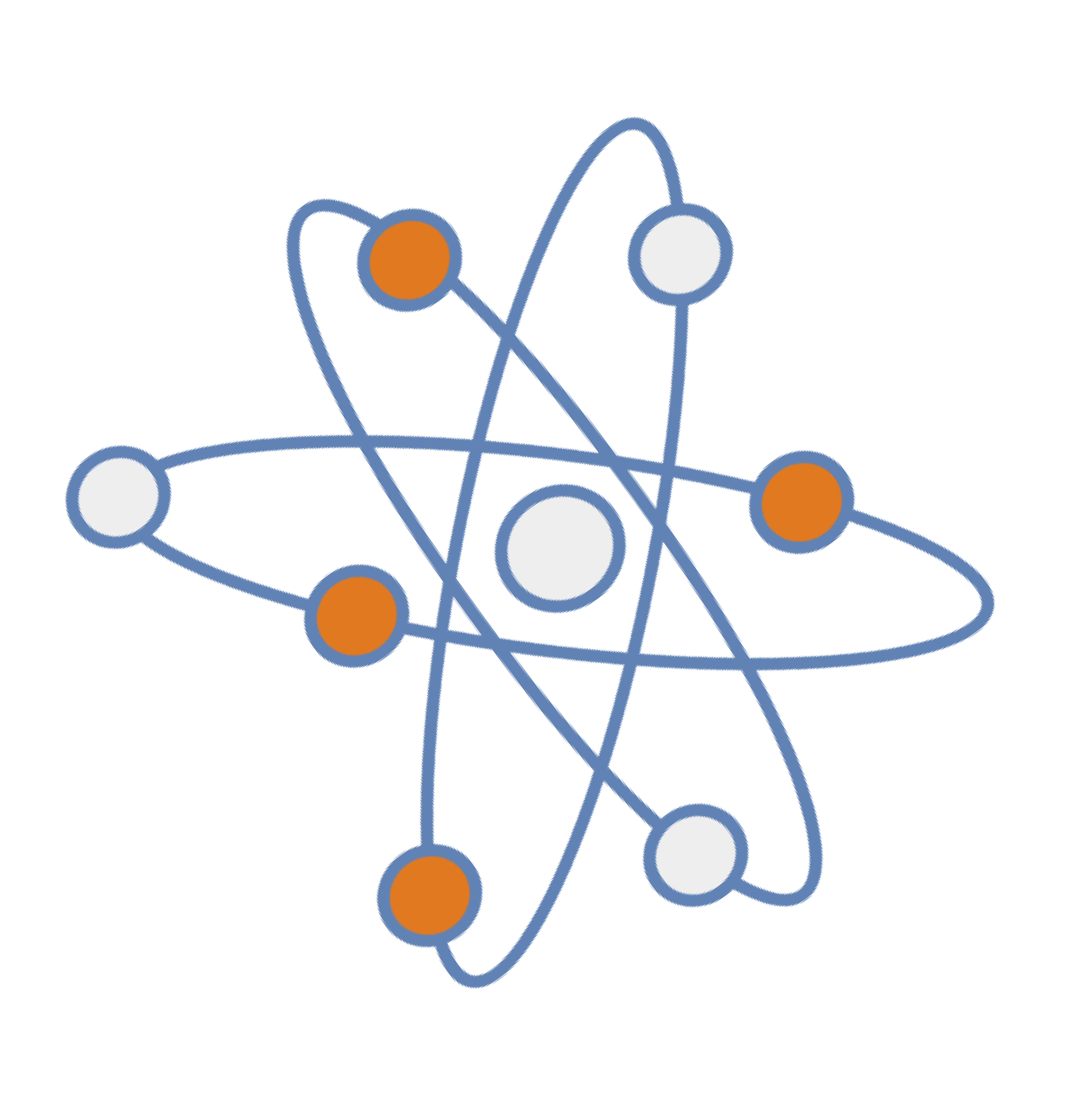 Причины и проблемы
отсутствие	в
Цель по SMART
Оказание методической помощи не менее 25 ПОО региона в период до 2026 года по совершенствованию
воспитательной работы с
обучающимися, в том числе с привлечением законных представителей.
регионе
единой	площадки	по методическому сопровождению воспитательной работы		в ПОО;
слабая    вовлеченность законных представителей в	воспитательное пространство ПОО.
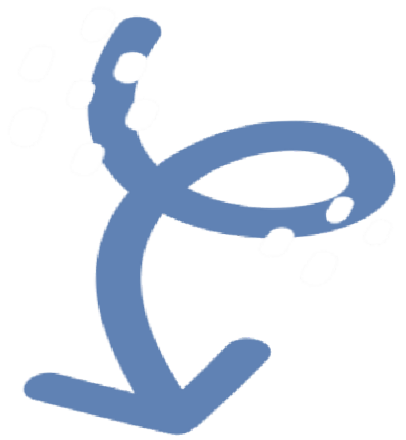 Решение
создание регионального методического полигона
«PROактивность»
Результат
создание в регионе единой методической площадки по
совершенствованию воспитательной
деятельности в ПОО
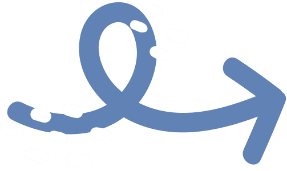 Методический полигон PROактивность
4
Коворкинг-центр
Всестороннее удовлетворение потребностей в интеллектуальном, духовно-нравственном и профессиональном совершенствовании педагогов. Консолидация деятельности по профилактике	социально
неодобряемого поведения обучающихся профессиональным образовательных организаций. Функционирование коворкинг-центра включает в себя
питчинг-сессии для педагогов и
специалистов в области воспитания (представление идей с предложением о сотрудничестве), брифинги со
специалистами различных организаций и ведомств, ярмарки досуговой занятости обучающихся ПОО.
Ментор-студия
Предоставление информационного и материально-технического пространства, консультирование
педагогов; организация и проведение полигонов-воспитания, деловых встреч, круглых столов, форсайт- сессий (инновационный мозговой штурм, позволяющий максимально эффективно понять достоинства и недостатки прошлого и учесть это в создании новых воспитательных технологий), этьютонов (обмен
методиками воспитания, апробированными на личном опыте
участников, обзор собственных кейсов и воспитательных технологий) и т.п.
Педагогический подиум
Публичная демонстрация педагогических идей, место выступления специалистов
воспитания в рамках краевого Форума патриотического воспитания «Пою мое Отечество». Педагогический подиум – это одновременно и
«пьедестал», и «трибуна» людей,
занимающихся воспитанием
обучающихся профессиональных образовательных организаций.
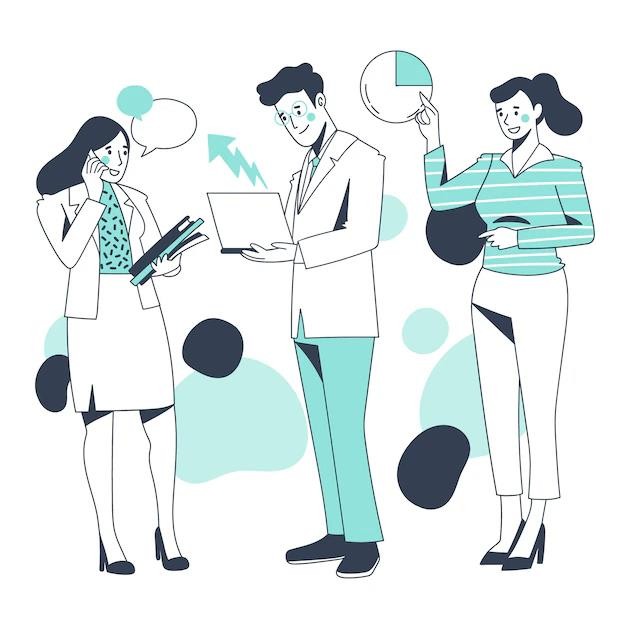 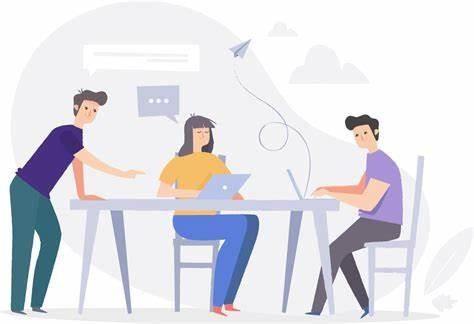 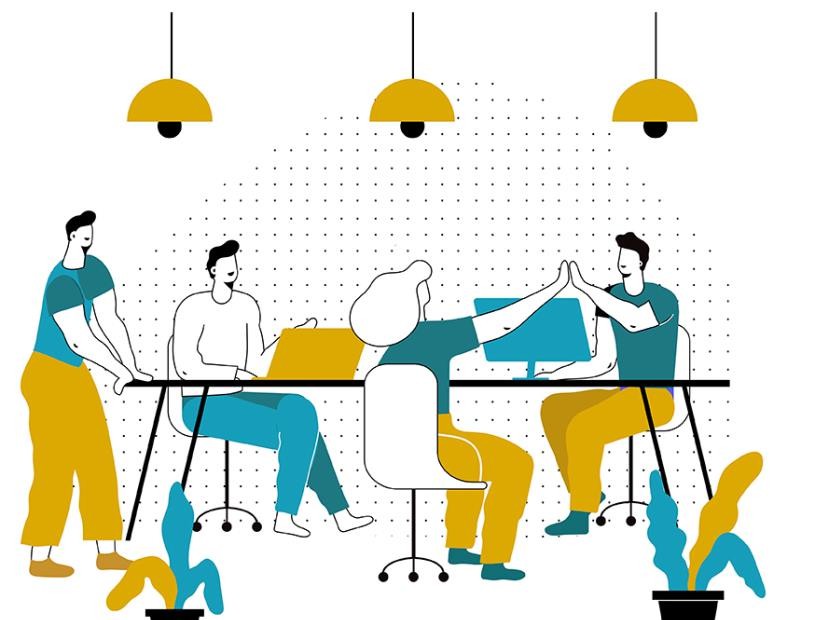 Мероприятия	проекта
5
2023 год
Коворкинг-центр (Региональный Семейный фестиваль
финансовой грамотности
совместно с Министерством
финансов АК)
Коворкинг-центр (Всероссийский слет экспертов по компетенции Предпринимательство)
Коворкинг-центр (Молодежный
форум	Наукограда БиКатунь
совместно с Алтайпатриотцентром)
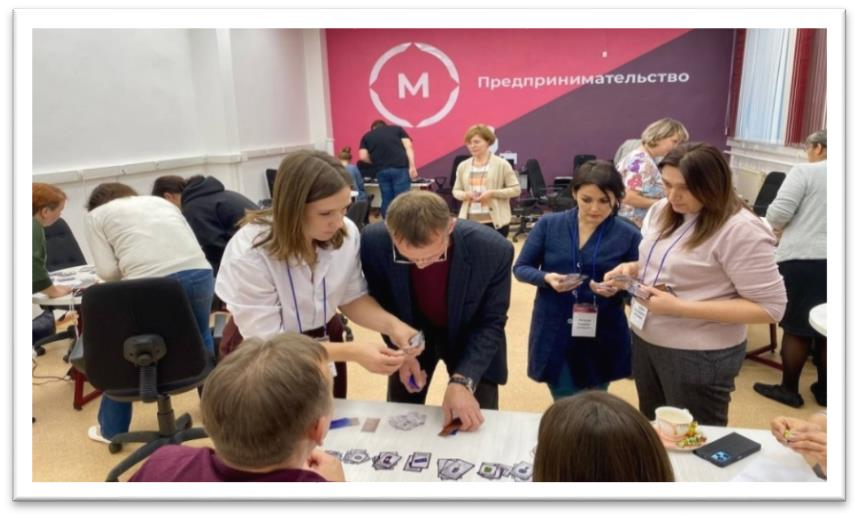 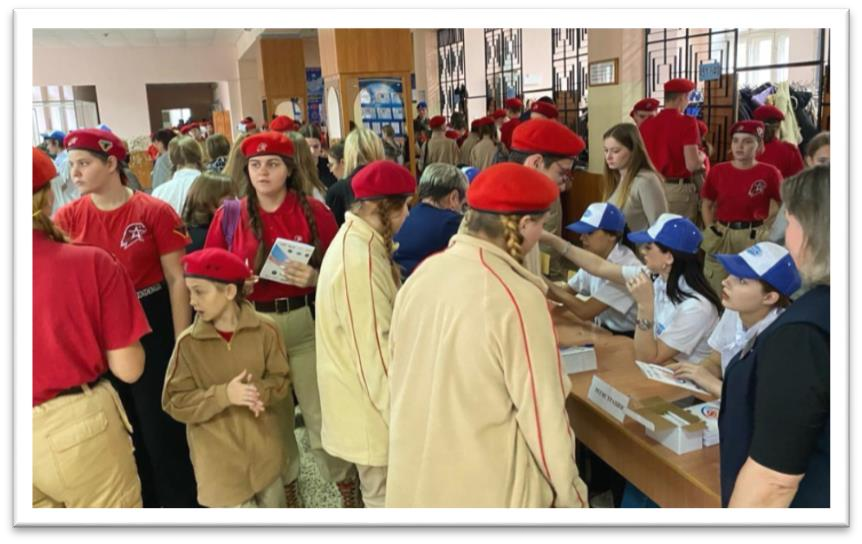 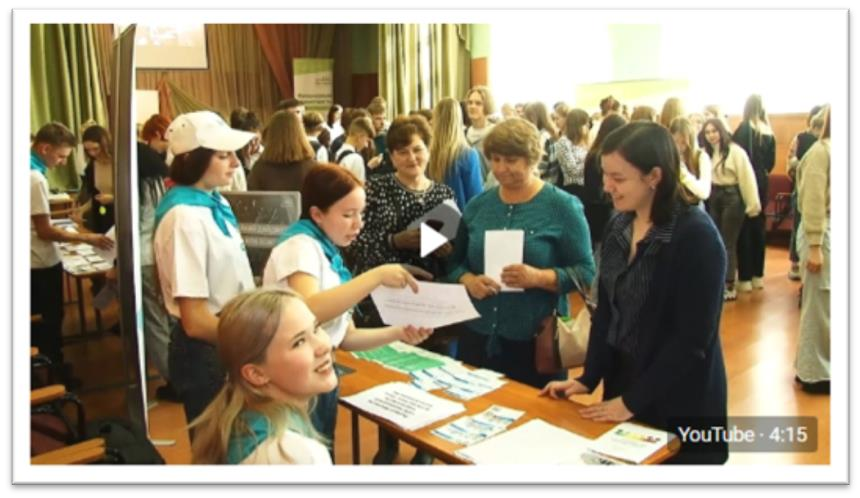 Ментор-студия
(Родительская суббота)
Ментор-студия
(Стажерская практика)
Ментор-студия (круглый стол совместно с ЦСЗН)
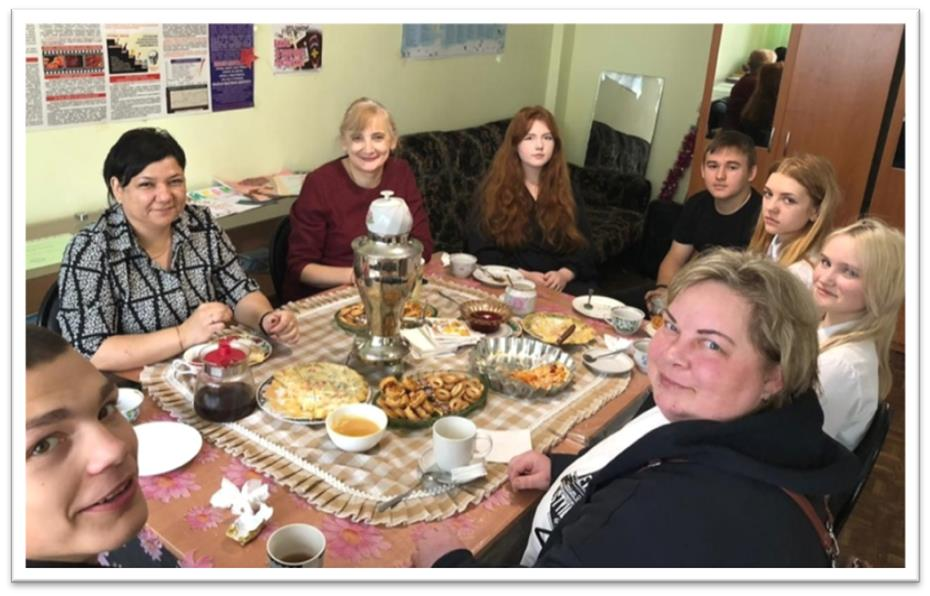 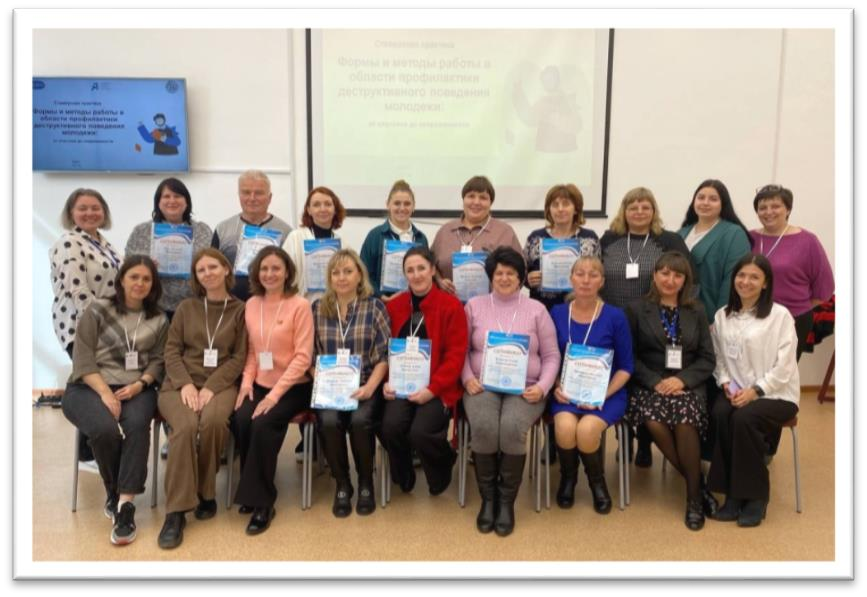 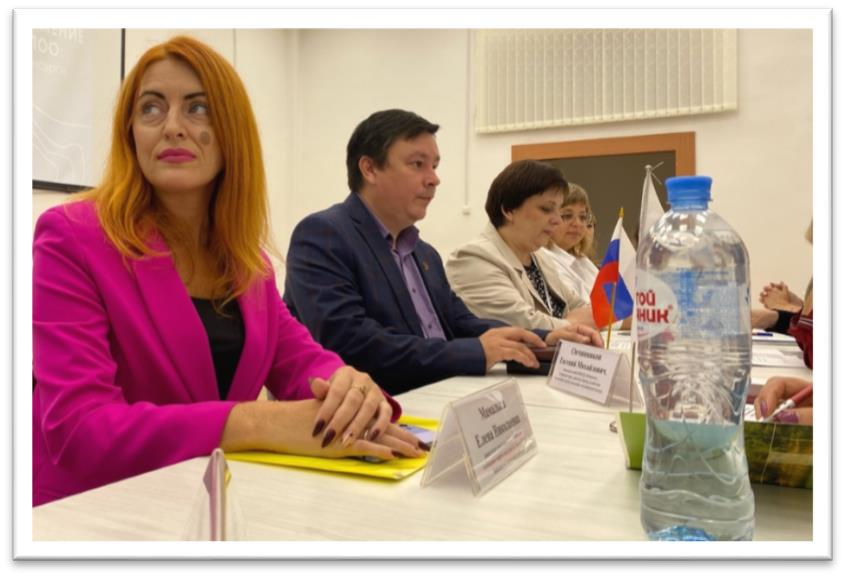 Мероприятия проекта
6
2023 год
Коворкинг-центр (Музыкальный движ
(совместно с МЦ Родина)
Коворкинг-центр (Каникулярные школы)
Коворкинг-центр (Плетение сетей совместно с Алтайпатриотцентром)
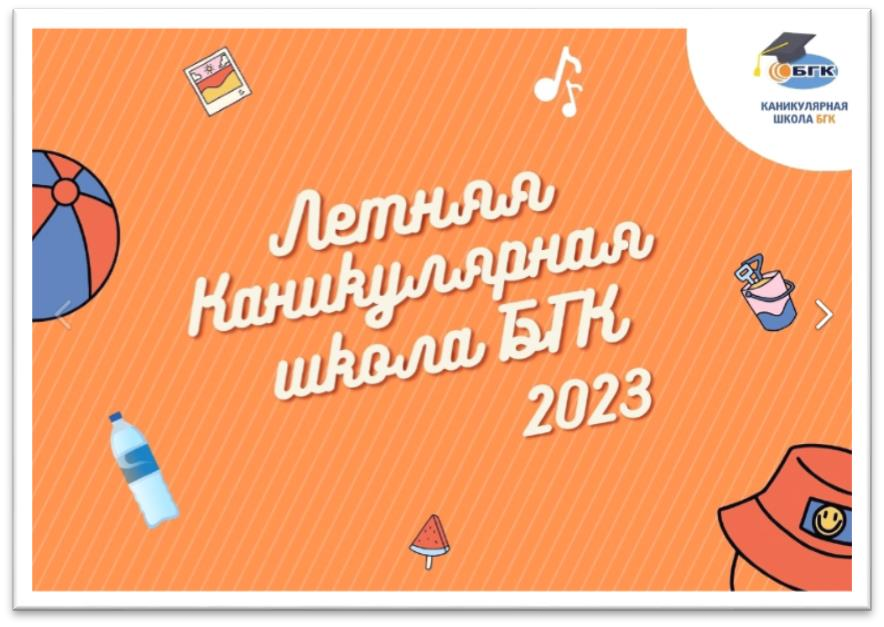 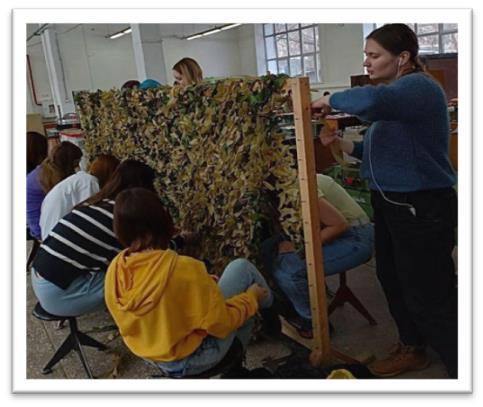 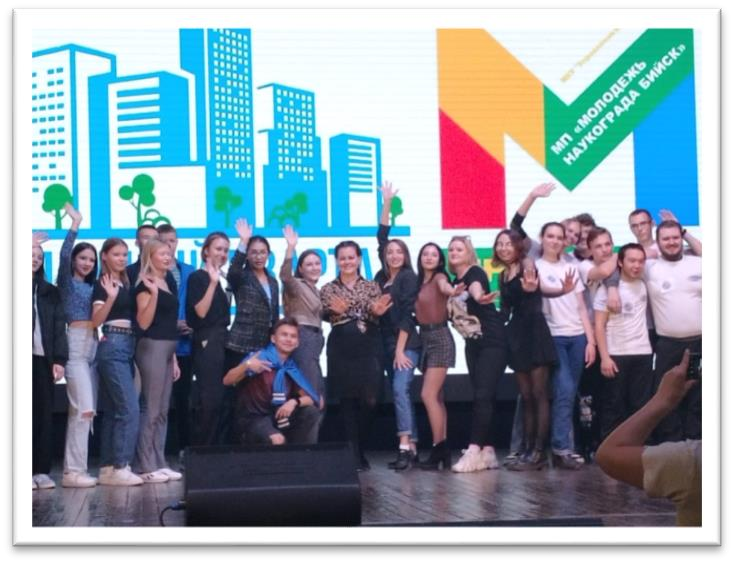 Коворкинг-центр (Бизнес-игра
«Мой бизнес» (совместно с
Бийским бизнес-инкубатором и
ООО «Альфа»)
Педагогический подиум (конкурс педагогических идей Воспитание: перезагрузка)
Педагогический подиум (Связь поколений)
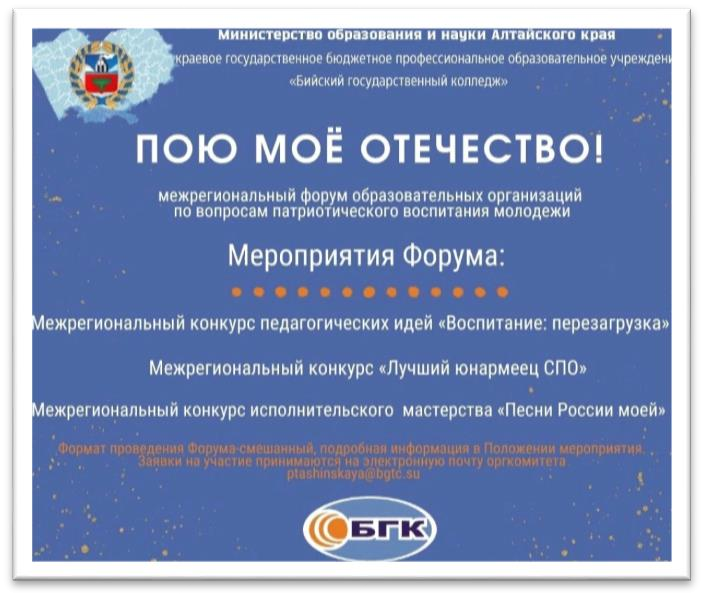 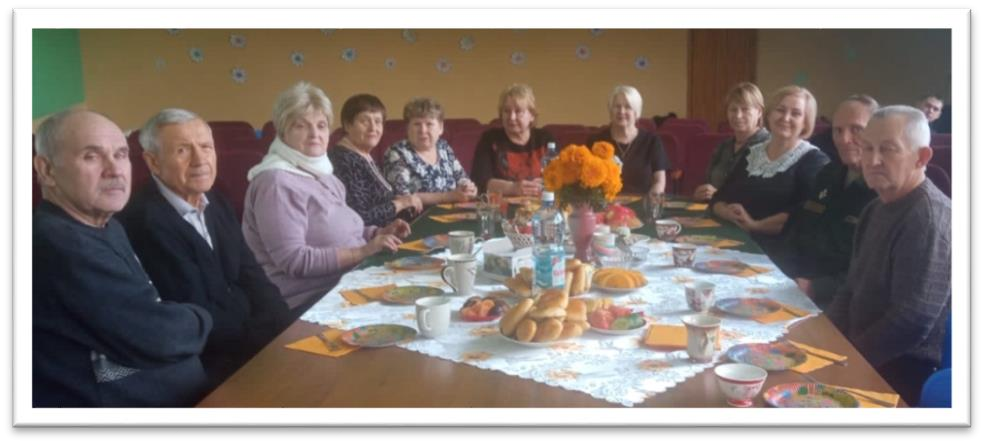 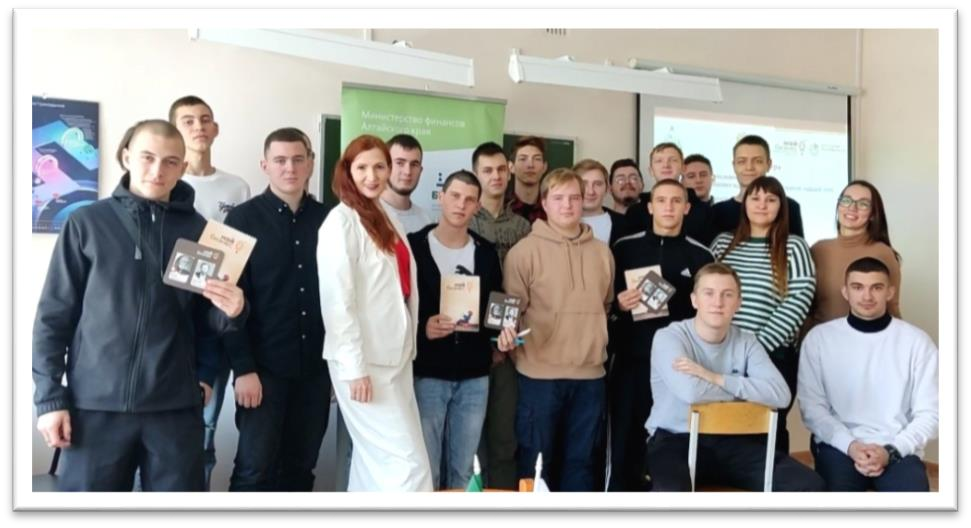 Согласованность целей, задач и содержания проекта
7
Summary of key work
2. Основной этап
Организация и проведение мероприятий, направленных на профессиональное развитие педагогов через институт менторства.
Консультирование педагогов на каждом этапе реализации воспитательной работы.
Организация и проведение информационно-просветительских мероприятий в различных формах.
Организация мероприятий по обмену методиками воспитательной работы в ПОО края, в том числе по профилактике социально неодобряемого поведения обучающихся.
Совершенствование учебно-производственной, информационной и социальной базы для развития воспитательной деятельности в ПОО.
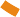 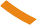 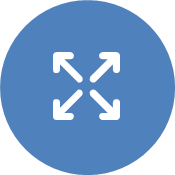 1.Подготовительный этап
Актуализация структуры Полигона, основных локальных документов, материально-техническое оснащение Полигона.
Формирование команды проекта.
Заключение соглашений, разработка комплексных планов.
Учреждение специального Совета наставников (менторов).
3. Заключительный этап
Анализ,	систематизация	и	интерпретация	данных, полученных в ходе реализации проекта.
Разработка презент-пакетов инновационного опыта по вопросам воспитания в ПОО.
Этапы реализации проекта
8
Этапы реализации проекта
9
Ресурсное обеспечение и риски
10
Институт	изучения	детства,
Руководитель – Пташинская Э.Р.
Администратор – Манаева Г.А.
Куратор 1 – Иванова А.А.
Куратор 2 – Уразова М.С.
Куратор 3 – Зубкова Т.А.
.
семьи (Приказ ФГБНУ
детства,
РАН »)
и	воспитания	РАН
№42	от	20.06.2021
«Институт	изучения
семьи	и	воспитания
Отдел опеки и попечительства 	Администрации г. Бийска;
МУ МВД России «Бийское»;
АНО	«Центр	содействия 	воспитанию детей и молодежи
«Алтайпатриоцентр»;
КГБУЗ	«Наркологический
диспансер, г. Бийск»;
Органы власти (Министерство
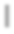 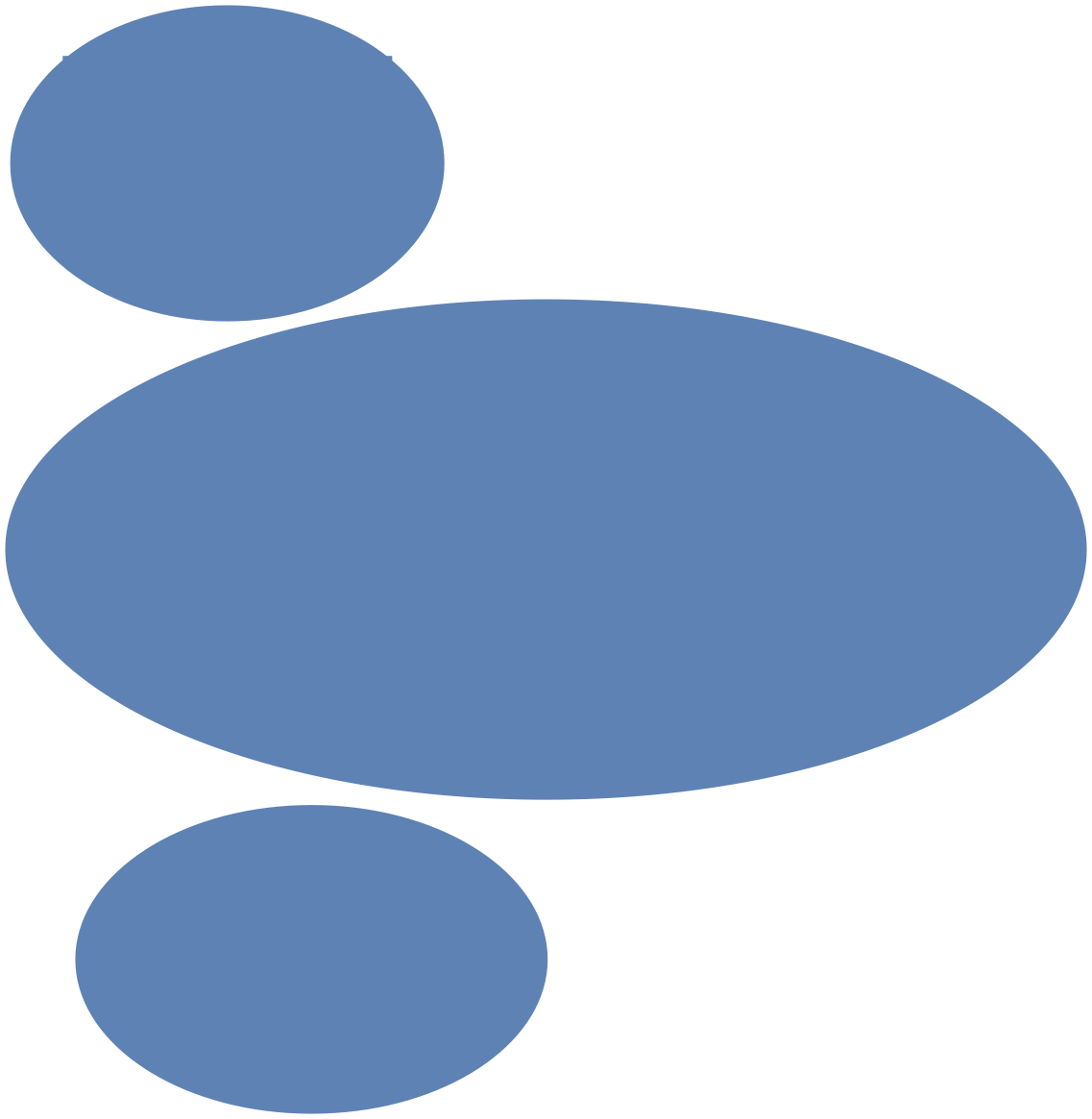 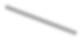 Трудовые ресурсы
Партнерские
ресурсы
образования	и Алтайского
науки края,
Методический полигон
Администрация г. Бийска);
Комиссия	по	делам
несовершеннолетних и защите их    прав    Администрации г.Бийска;
МБУ    «Городской    дворец
культуры»
Материальные ресурсы
Финансовые ресурсы
Общие финансовые
затраты на 2022-2026 год: 1 млн 615 тыс. руб.
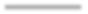 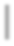 Материально- техническое оснащение
Программное
обеспечение	(MS Office, MS Project, 1С)
Организация коммуникационной площадки	в	сети Интернет
(столы,
стулья, кресла,
офисные ноутбуки,
Информационные ресурсы
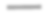 МФУ, проекторы):	365 тыс. руб.
Результат деятельности проекта
11
Результатом работы методического полигона станет создание единой региональной методической площадки по совершенствованию воспитательной деятельности в ПОО
Механизм функционирования проекта
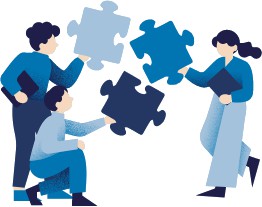 Программа взаимодействия с партнерами
(по направлениям)
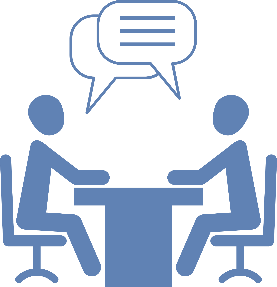 Сопровождение Консультирование
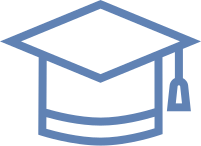 Обучение
Кадровый резерв
Повышение квалификации (навыки, опыт,трансляция и тиражирование)
Стандартные кейсы
Методические рекомендации
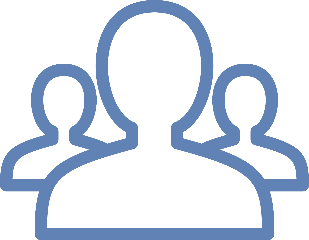 Тьютерство Менторство
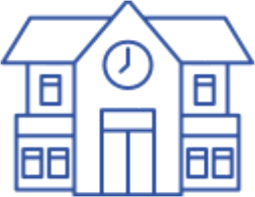 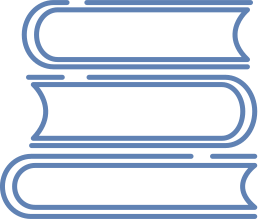 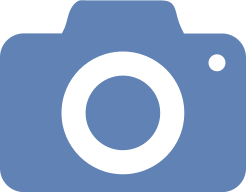 Единая методика мониторинга
Награды проекта
2021
Лучшая инновационная идея
2022
Перспективный инновационный
проект
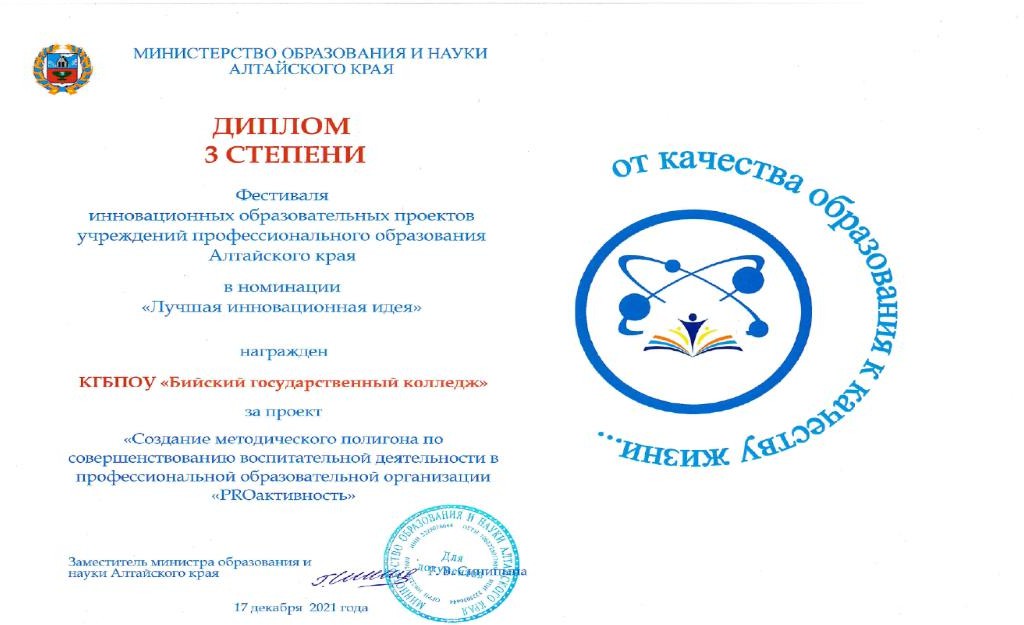 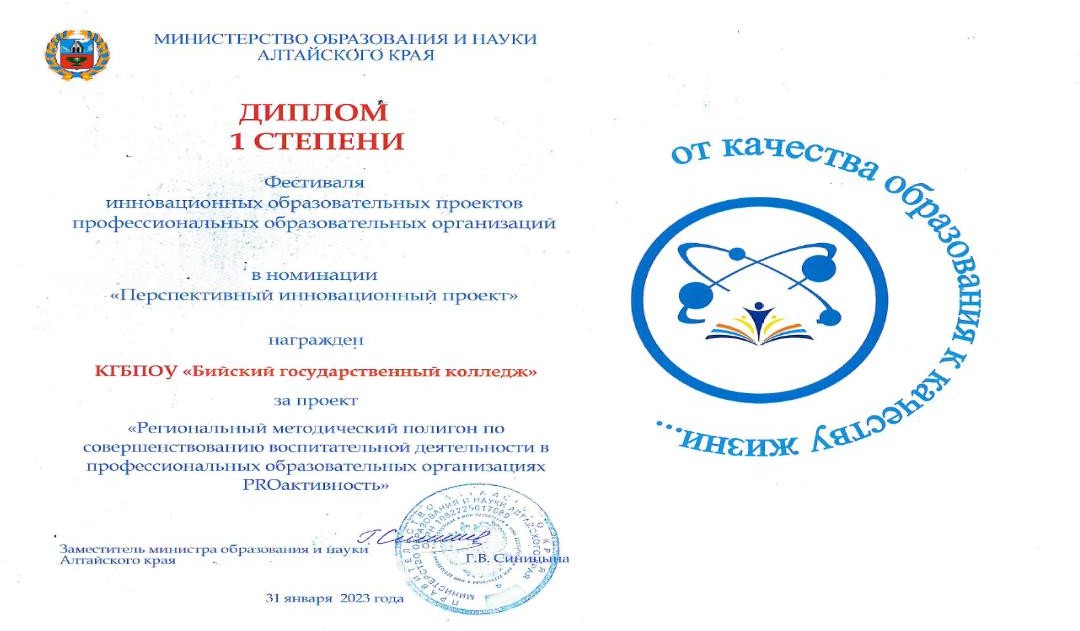 Показатели проекта
12
Диссеминация опытом
13
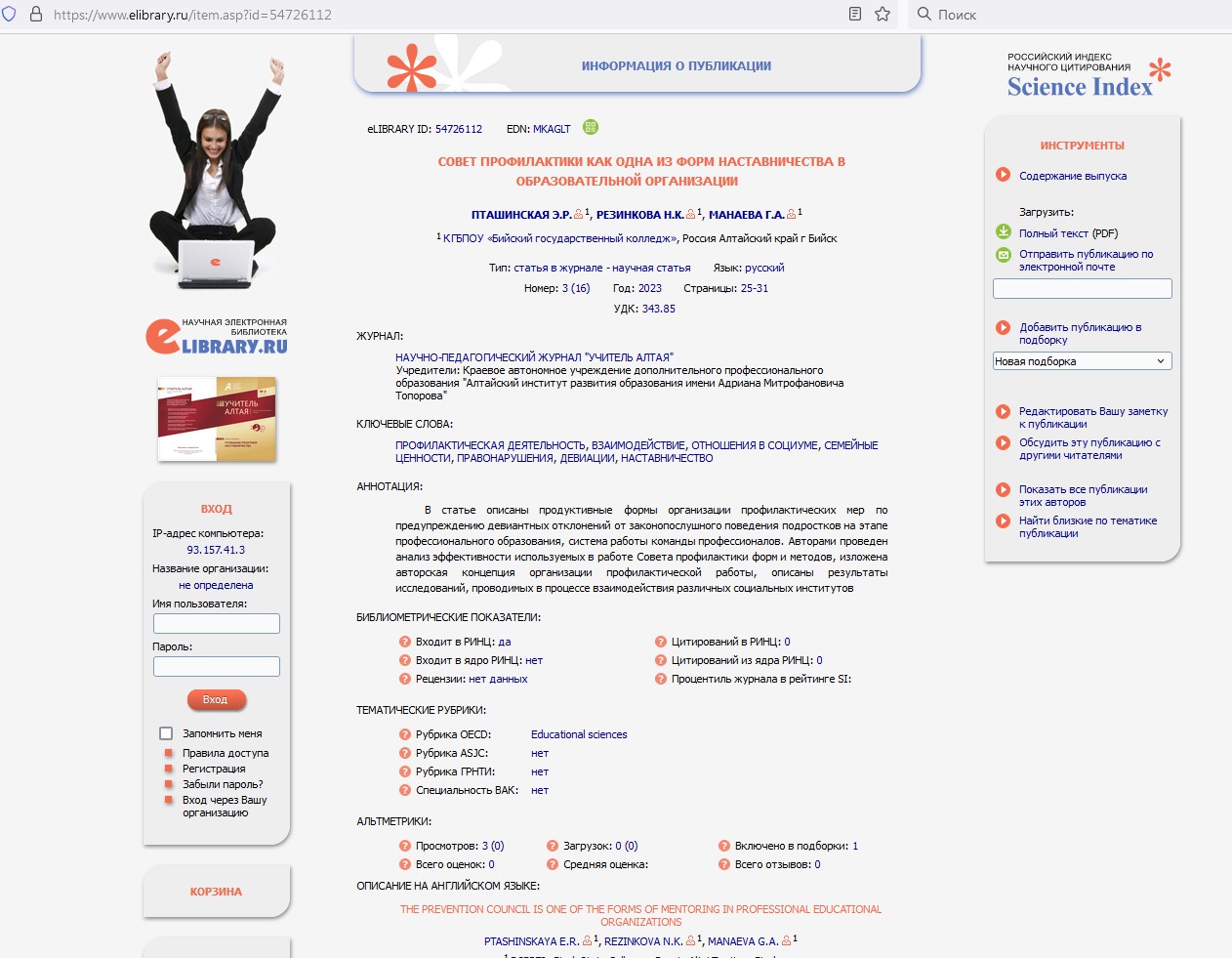 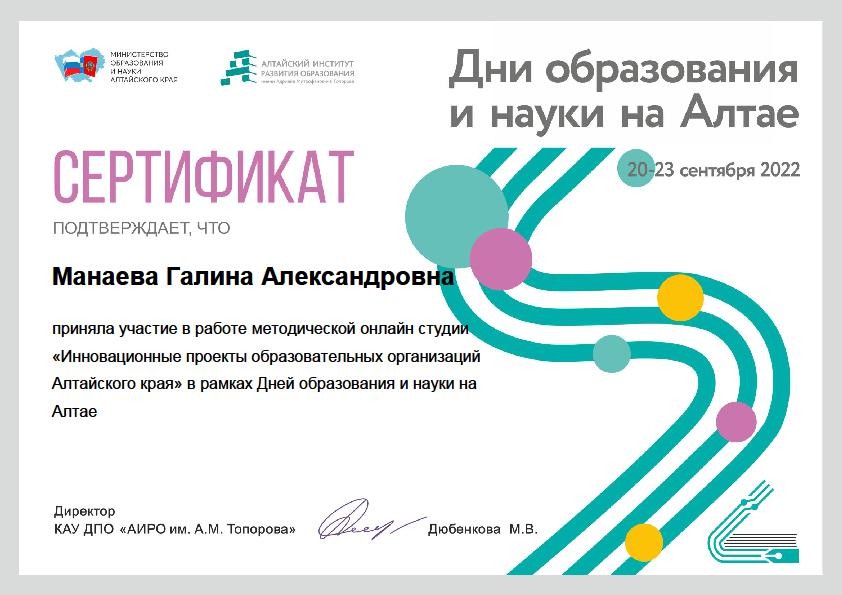 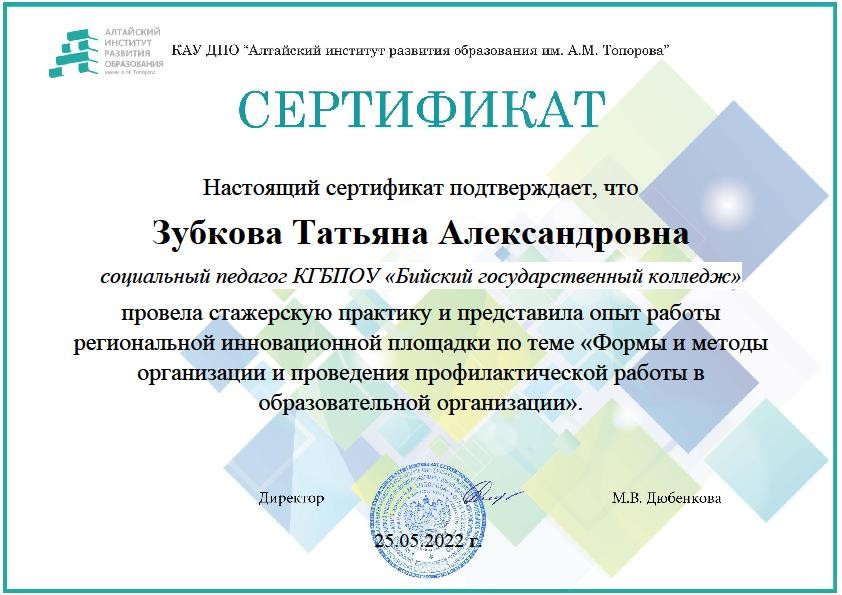 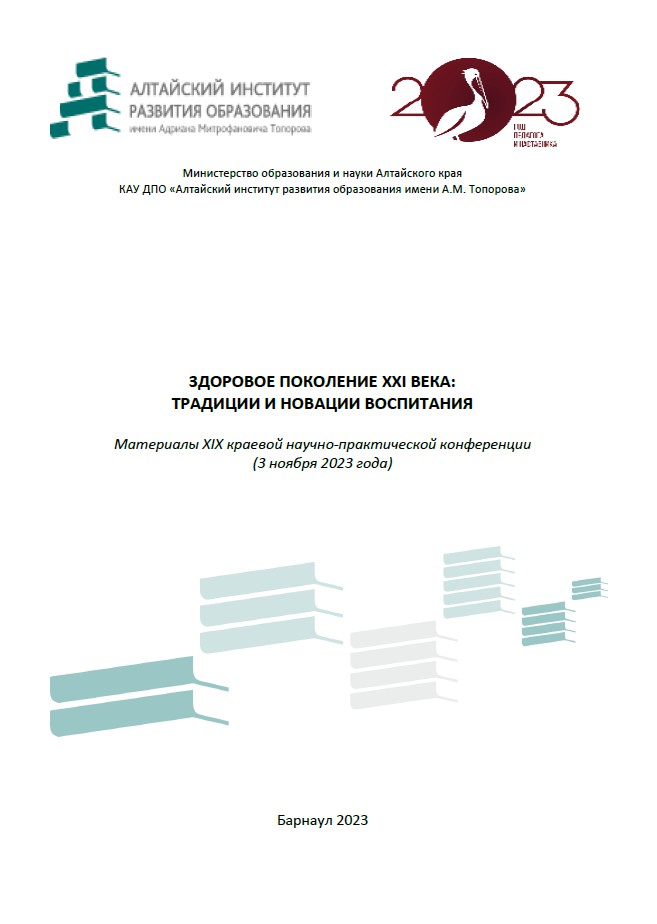 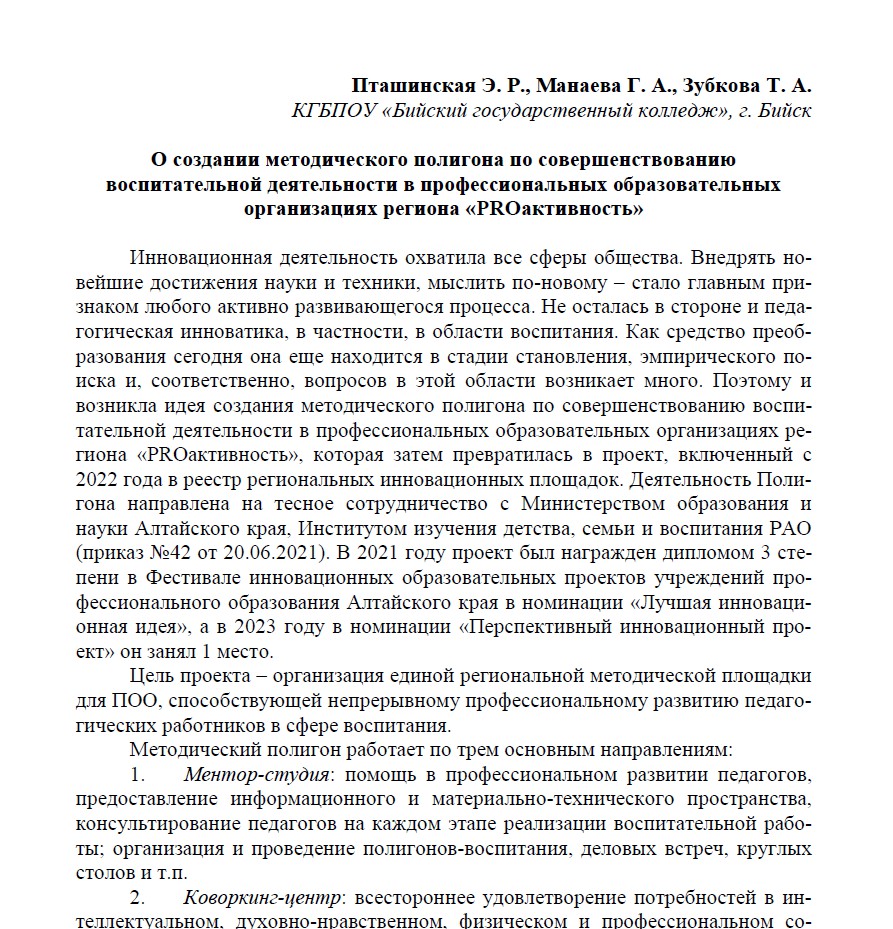 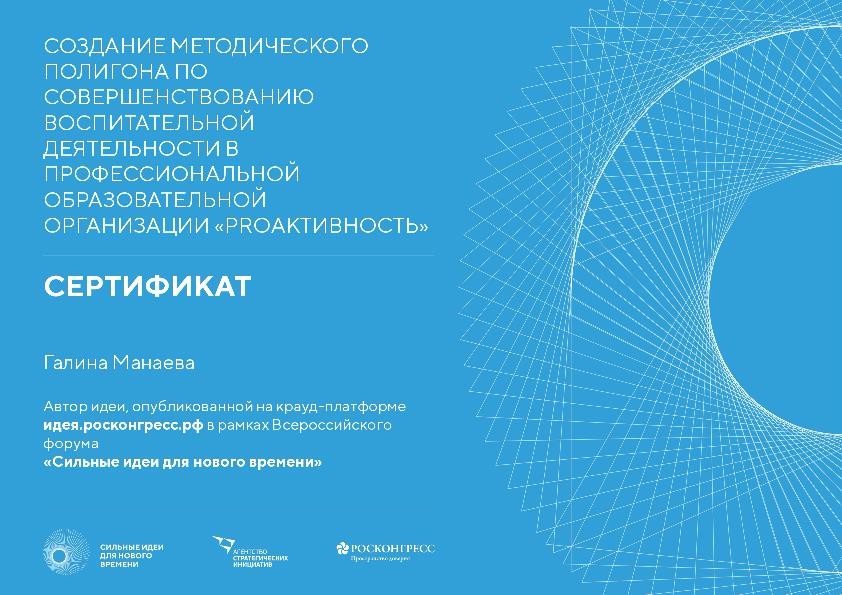 публикации в
сборниках, журнале
«Учитель Алтая»;
выступление на конференциях, семинарах и т.д.
организация стажерских практик для педагогов.
Перспективы по реализации проекта
14
Развитие
пространства.
информационного SMM-продвижение
Разработка презентационного пакета. Его распространение (изготовление и печать фирменной продукции - буклеты, блокноты, ручки, браслеты и т.д. в 2024 году).

Расширение  форматов  организации
01
02
(создание страницы в социальной сети в Вконтакте и ее активное продвижение в 2024 году).
Увеличение	количества	участников	и партнеров проекта (не менее 15).
03
04
и проведения мероприятий в рамках направлений   проекта   (фотоконкурс, коворкинг, митап и т.п.).
Получение лучших
статуса	проекта	Банк педагогических		и и	его
Расширение	географии	проекта	через участие		в	межрегиональных,
05
06
федеральных мероприятиях по обмену и трансляции    опыта    по    вопросам воспитания.
управленческих	практик
реализация в данном статусе.
Контакты
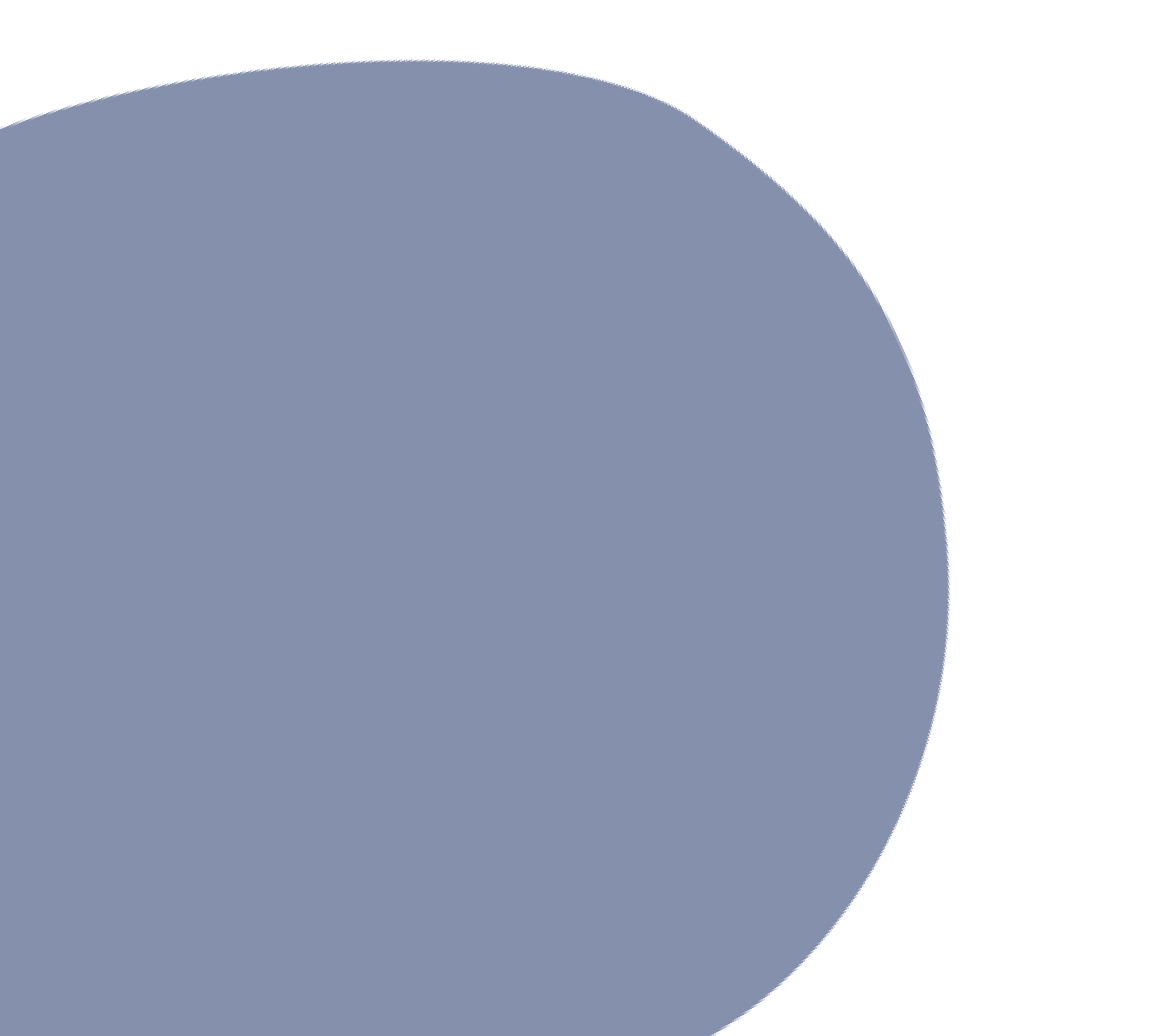 4
Пташинская Эльза Раисовна, заместитель директора по ВР
Телефон: 8 983 108 02 80 е-mail: ptashinskaya@bgtc.su
Манаева Галина Александровна,	педагог-психолог
Телефон: 8 923 004 02 44 е-mail: manaeva@bgtc.su
Зубкова Татьяна Александровна, социальный педагог,
Телефон: 8 961 990 43 34 е-mail: subkova@bgtc.su
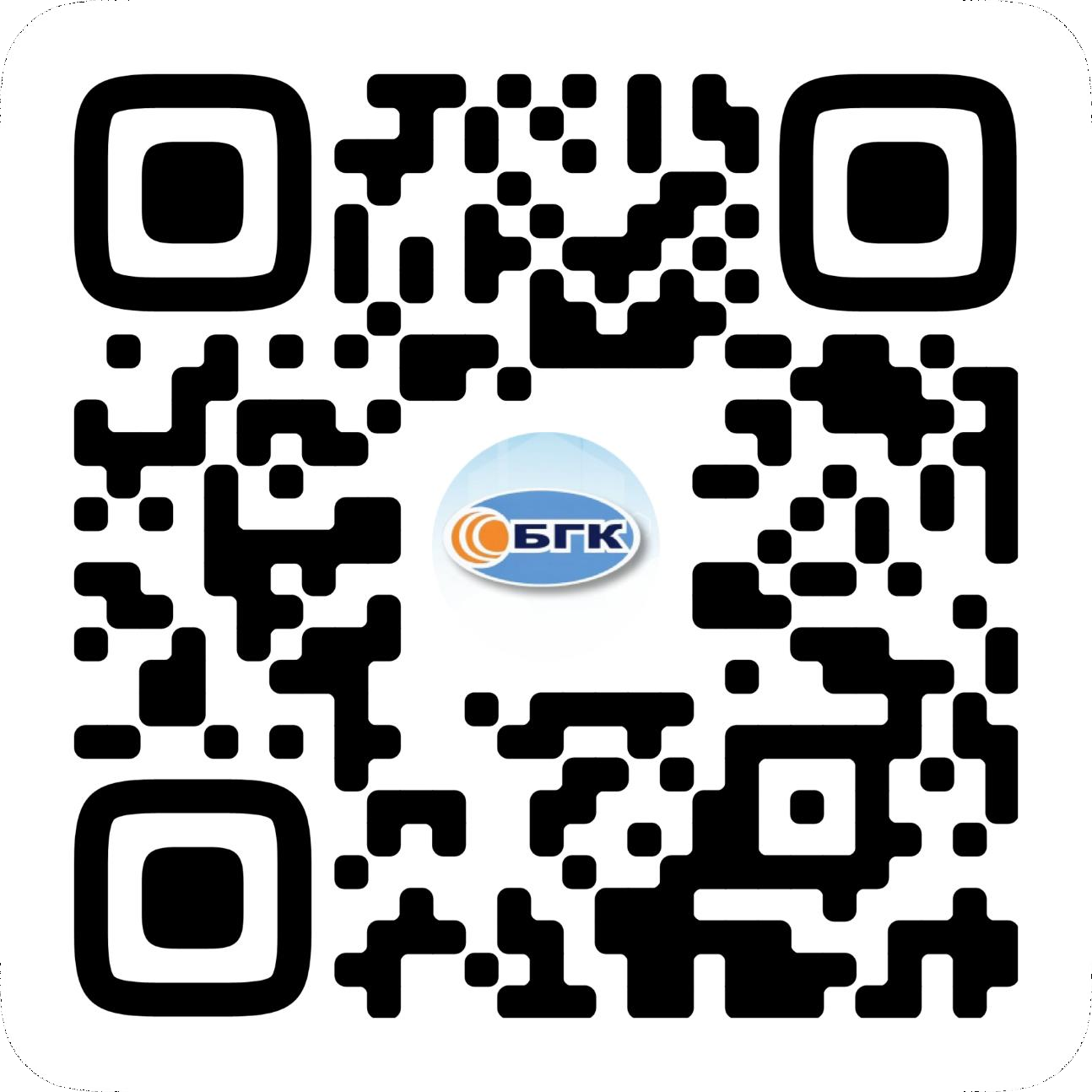 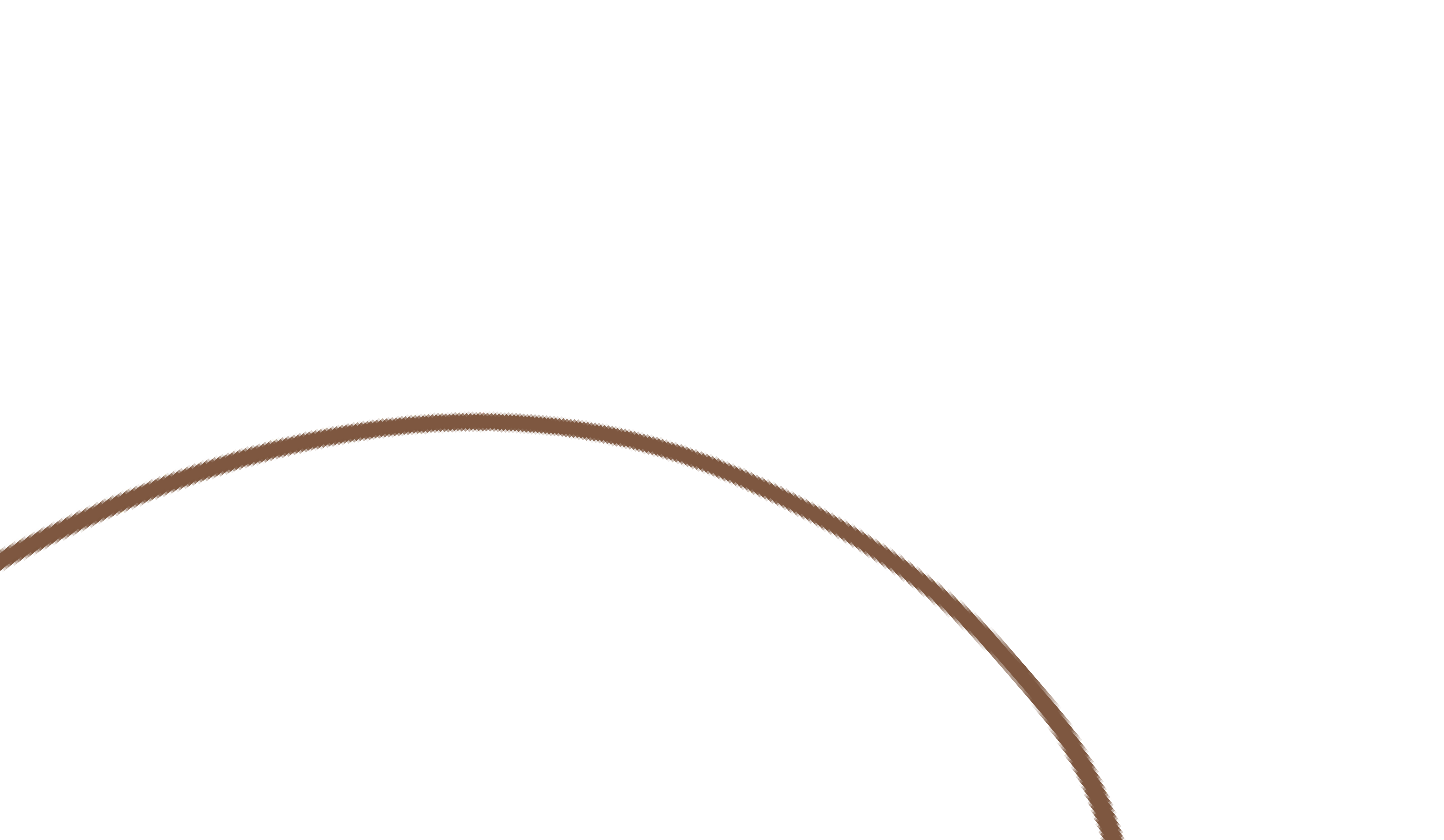 Сведения об организации:
КГБПОУ «Бийский государственный колледж» Адрес: 659305, Сибирский федеральный округ, Алтайский край,
г.Бийск, пер. В. Мартьянова, д. 42 Факс образовательной организации: 8(3854)43-62-10 Адрес электронной почты образовательной
организации:bgtc@22edu.ru